2.2 Meeting Management
[Speaker Notes: First – the facilitators ask 4 people to volunteer being today’s EYES (2 persons) and EARS (2 persons). They will be asked to observe and listen to the day’s events and give feedback at the end of the day for the EVALUATION.]
Objectives of the Session
By the end of the session, participants will be able to:
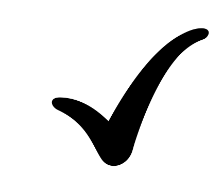 Identify common cluster coordination meeting challenges
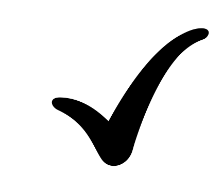 Identify tips and tools for improving coordination meeting management and facilitation
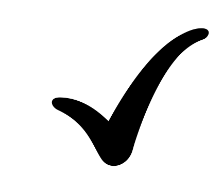 Describe actions to take before, during and after cluster meetings to ensure their effectiveness
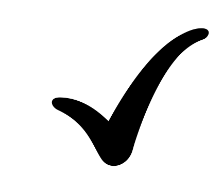 List three alternatives to meetings and when it would be appropriate to use them
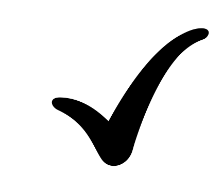 Reflect on their own meeting management practices and consider how to improve
Challenges
Participation in clusters has come to mean
 attending (often poorly managed) meetings
But meetings should be thought of as a 
part of a process…
That leads to more and better outcomes for 
affected people
Group work:  Key tips for effective and participatory meetings
[Speaker Notes: Use guidance from NCC Handbook Chapter]
Before: Preparation
Why:	Clear objectives
What:	Clear agenda
Who:	Right people? Anticipate issues?
Where:	Choice? Layout? Seating?
When:	Best time? Enough time?
How:	Engage all? Translation? Clarify?
[Speaker Notes: Facilitator ideally should obtain an example of a good cluster meeting agenda.]
During: Creating a Positive Start
The beginning of each meeting needs to:
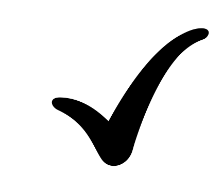 Relax and reassure
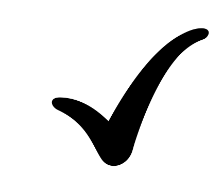 Set the tone
Important to build trust!
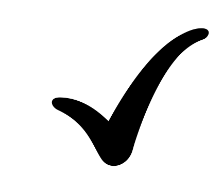 Encourage involvement
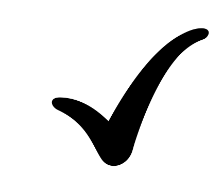 Focus attention on purpose
During: An Effective Facilitator
[Speaker Notes: You can encourage participating DURING a meeting with effective facilitation. – go through the role and importance of balancing both TASK and PROCESS.  See NCC Handbook 2.2.4 for more information.]
During: Techniques for Involving All
This may sometimes mean stopping some participants from dominating the discussions in order to let other voices be heard – particularly local actors or community members
Above all: be sensitive to the cultural difference, styles, needs and expectations of all participants
After the Meeting
Also: Remember to share any important issues or decisions with the HCT AND with communities
[Speaker Notes: Facilitator could hand out an example of good NC meeting minutes.

Publish meeting minutes
Begin by publishing your minutes and action plan within 24 hours. People will most effectively contribute to results if they get started on action items right away. They still have a fresh memory of the meeting, the discussion and the rationale for the chosen direction. They remain enthusiastic and ready to get started. A delay in the distribution of minutes will hurt your results since most people wait for the minutes to arrive before they begin to tackle their commitments.

Effective Meeting Follow-up
Respecting and observing deadlines and follow-up will help you achieve results from your meetings. The deadline was established during the meeting. Following the meeting, each person with an action item should also make a plan for their personal accomplishment of their commitment. Whether they write the steps in their planner, delegate the tasks to another staff person, or just complete the task, the individual is responsible for follow-up.
So is the meeting planner. You can improve meeting results by following up with each person who has an action item mid-way between meetings. Your goal is to check progress and ensure that tasks are underway. Remember that what you ask about gets accomplished.

Accountability for Follow-up during the Next Meeting
Have you ever sat in a follow-up meeting that consisted of each participant telling the group why they were unable to accomplish their commitment? I have, and the result is deplorable. Establishing the norm or custom of accountability for results begins early in your meeting cycle.
Follow-up by the facilitator mid-way between meetings helps, but the group must make failure to keep commitments unacceptable. Report on progress and outcomes at the next meeting and expect that all will have been accomplished. Alternatively, check progress at the next meeting and if there is a real roadblock to progress, determine how to proceed.

Debrief the Meeting Process for Continuous Improvement
The practice of debriefing each meeting is a powerful tool for continuous improvement. Participants take turns discussing what was effective or ineffective about the current meeting process. They also discuss the progress they feel the group is making on the topic of the meeting.
Taking continuous improvement to another level, successful teams debrief their entire project as well as the process to determine how effectively they managed to create results. Future meetings reflect the evaluation. Meetings evolve as an even more effective tool for creating organization results.]
Alternatives to Meeting?
Nowhere is it written that you have to hold meetings!
Possible Alternative
Circulation of written memos/reports
Email messages/fax
Phone calls
Instant messaging 
Teleconferencing/videoconferencing;
Questionnaires/surveys 
Bulleting board
(Joint) field visits
Online options, e.g. Google Groups, Nutrition Cluster website
Social gathering and/or networking
Others?
Self-Reflection Questions
IN PAIRS, discuss:
What might be the relationship between your preferred leadership style (from previous session) and the effectiveness of your meetings be? 

From now on, how will you concretely improve your meetings (and therefore the results)?
Key Messages
A meeting is only part of the Cluster coordination process.
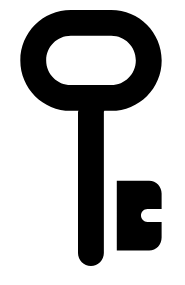 Preparing for, conducting, and wrapping up after a meeting are equally important.
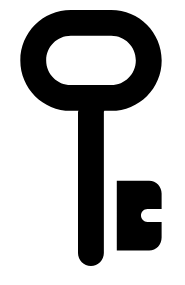 Effective facilitation is a key coordination skill.
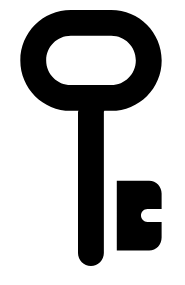 There are numerous alternatives for meetings.
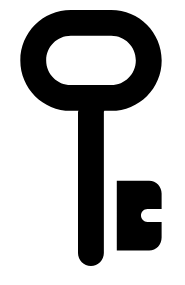